BALOK
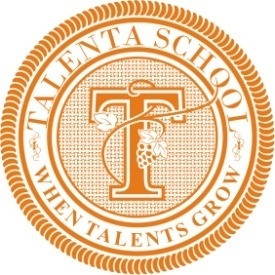 Tujuan Pembelajaran
Peserta didik dapat menentukan Luas Permukaan dan volume bangun ruang sisi datar
Sunggul Panjaitan, S.Pd . . . . Talenta Junior High School
BALOK
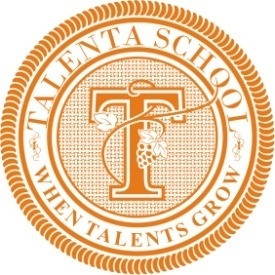 3
1
Bidang/sisi Balok Memiliki  . . . . Pasang bidang yang kongruen
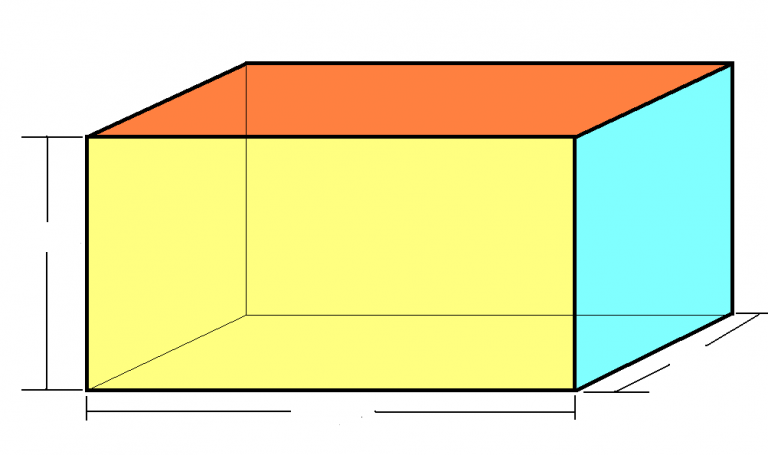 3
2
1
Sunggul Panjaitan, S.Pd . . . . Talenta Junior High School
BALOK
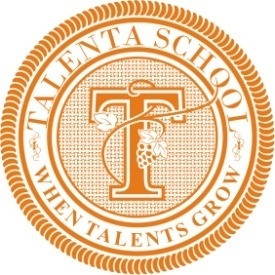 2
Bidang/sisi pada Balok
Sisi Atas
Sisi Tegak
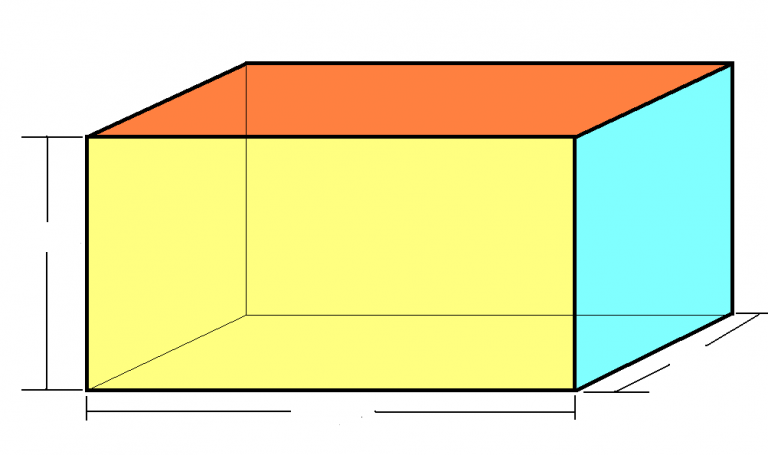 Sisi Alas
Sunggul Panjaitan, S.Pd . . . . Talenta Junior High School
BALOK
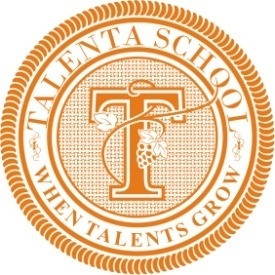 3
RUSUK Pada BALOK
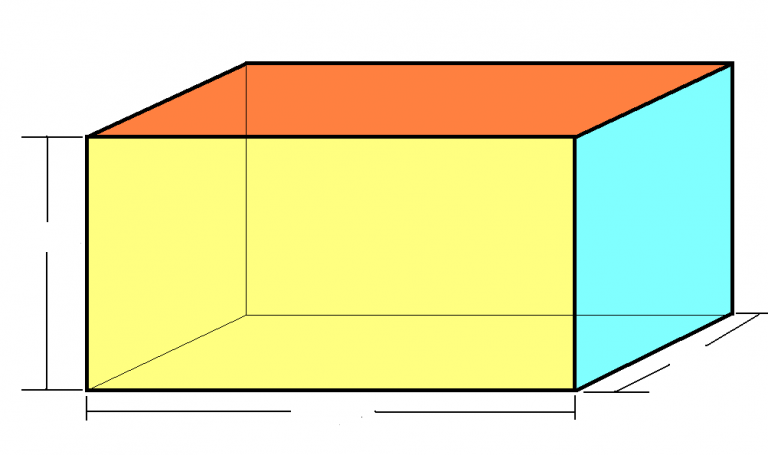 Rusuk Panjang
Rusuk Lebar
Rusuk Tinggi
Sunggul Panjaitan, S.Pd . . . . Talenta Junior High School
BALOK
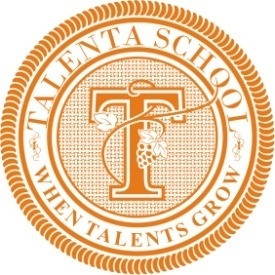 4
Keliling RUSUK BALOK = 4 . ( p + l + t)
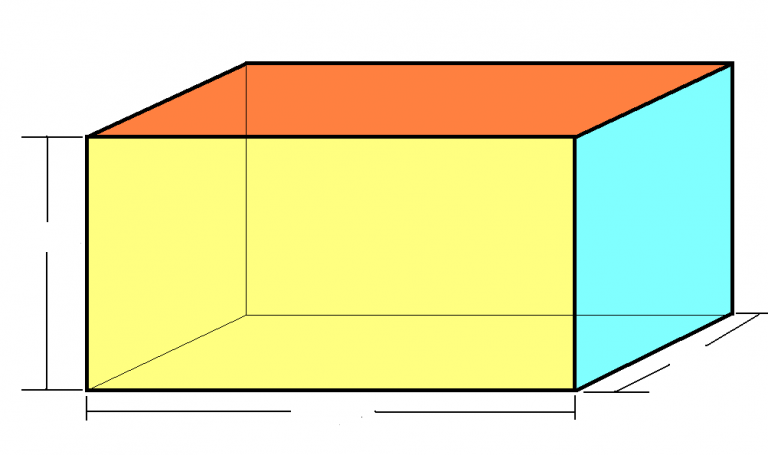 t = 4 cm
l = 5 cm
P = 6 cm
Hitunglah keliling rusuk pada gambar diatas !
Jawab :
Keliling rusuk = 4.(p + l + t) = 4.(6+5+4)
= 4 . (15)
= 60 CM
Sunggul Panjaitan, S.Pd . . . . Talenta Junior High School
BALOK
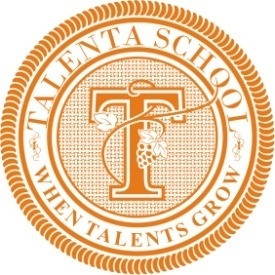 5
Titik SUDUT   : Pertemuan antara TIGA rusuk
H
G
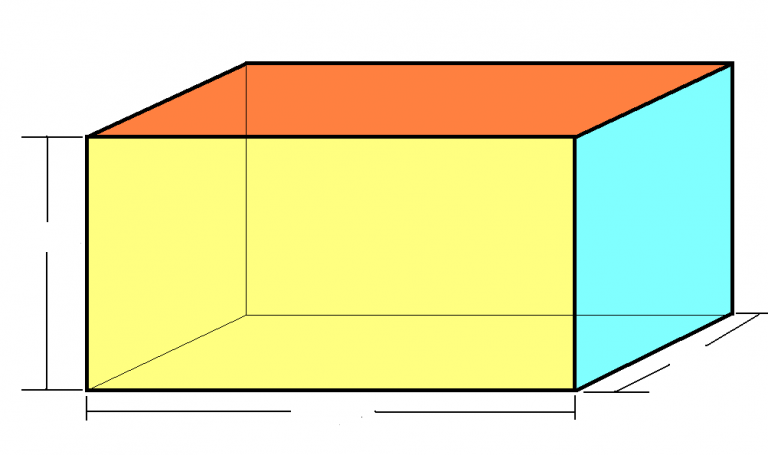 E
F
D
C
A
B
8 Titik Sudut
Sunggul Panjaitan, S.Pd . . . . Talenta Junior High School
BALOK
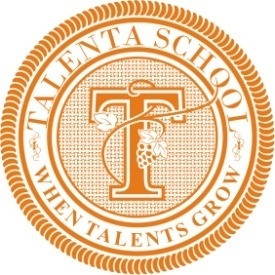 E
F
6
Diagonal Bidang
Bidang ABEF
t
P2 + t2
P2 + l2
t2 + l2
AF =
AC =
BG =
p
B
A
H
G
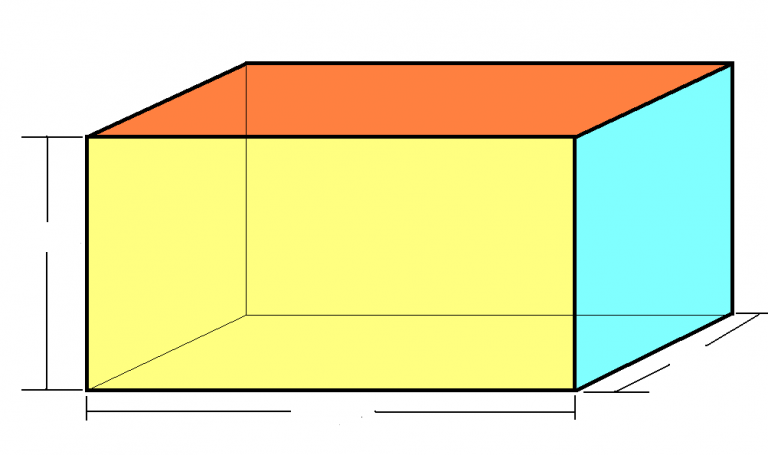 C
D
E
F
Bidang ABCD
t
l
G
F
p
A
B
D
C
Bidang BCEG
t
l
p
A
B
C
l
B
Sunggul Panjaitan, S.Pd . . . . Talenta Junior High School
BALOK
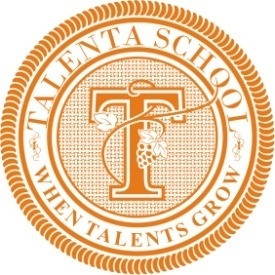 7
Diagonal Ruang ( DR )
Garis yang menghubungkan 2 titik sudut yang berhadapan
H
G
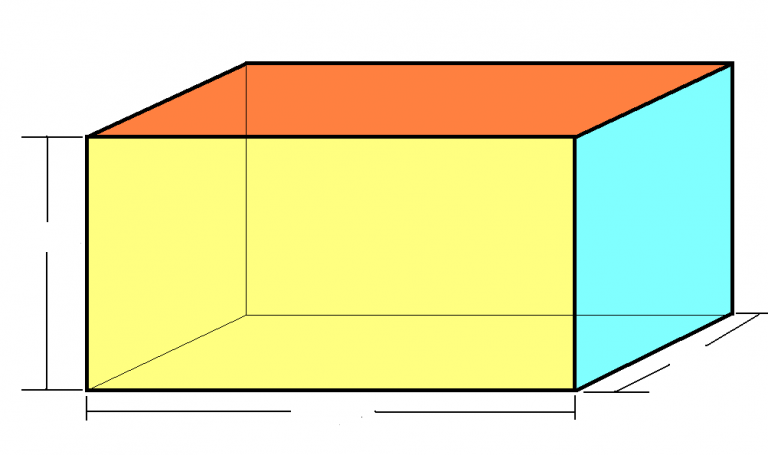 E
F
t
D
C
p2 + l2 + t2
DR =
l
p
A
B
Sunggul Panjaitan, S.Pd . . . . Talenta Junior High School
BALOK
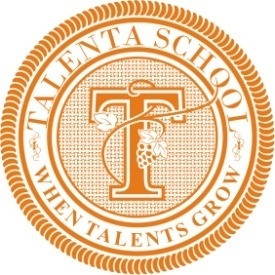 8
Bidang Diagonal ( BD )
Garis yang menghubungkan 2 titik sudut yang berhadapan
H
G
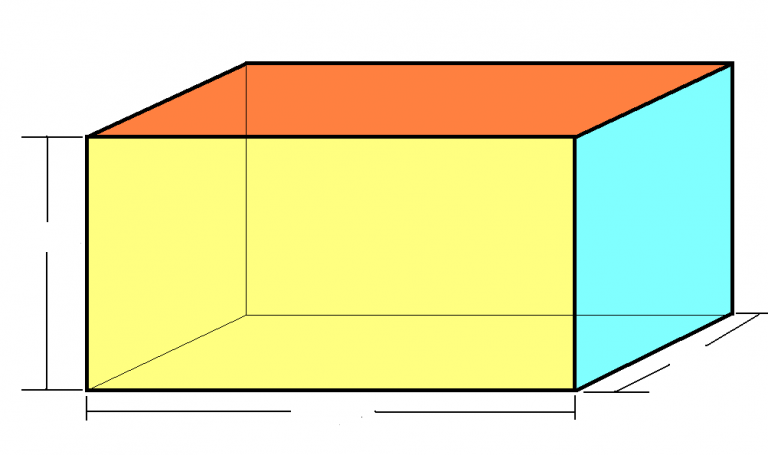 E
F
t
D
C
p2 + l2 + t2
DR =
l
p
A
B
Sunggul Panjaitan, S.Pd . . . . Talenta Junior High School
BALOK
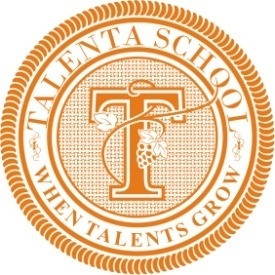 9
Luas Permukaan Balok
l  t
LP = 2 . ( p.l + p.t + l.t)
2
2
H
G
2
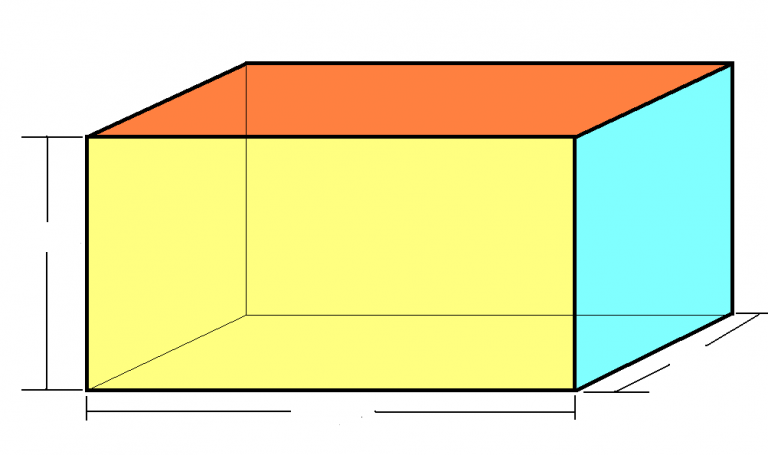 1
1
2
E
F
t
1
D
C
l
p
P  t
A
B
P  l
Sunggul Panjaitan, S.Pd . . . . Talenta Junior High School
BALOK
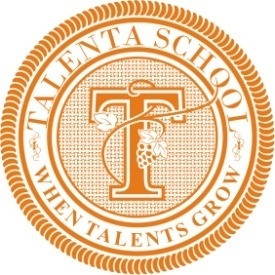 10
Volume Balok
V = p . l . t
2
H
G
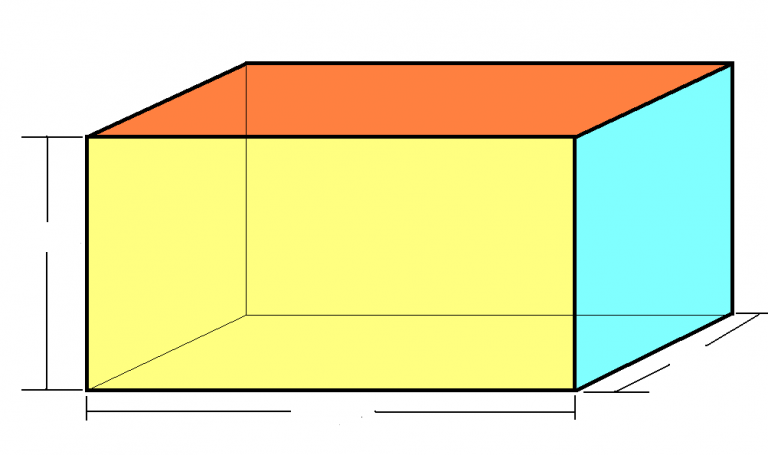 E
F
t
D
C
l
p
A
B
Sunggul Panjaitan, S.Pd . . . . Talenta Junior High School